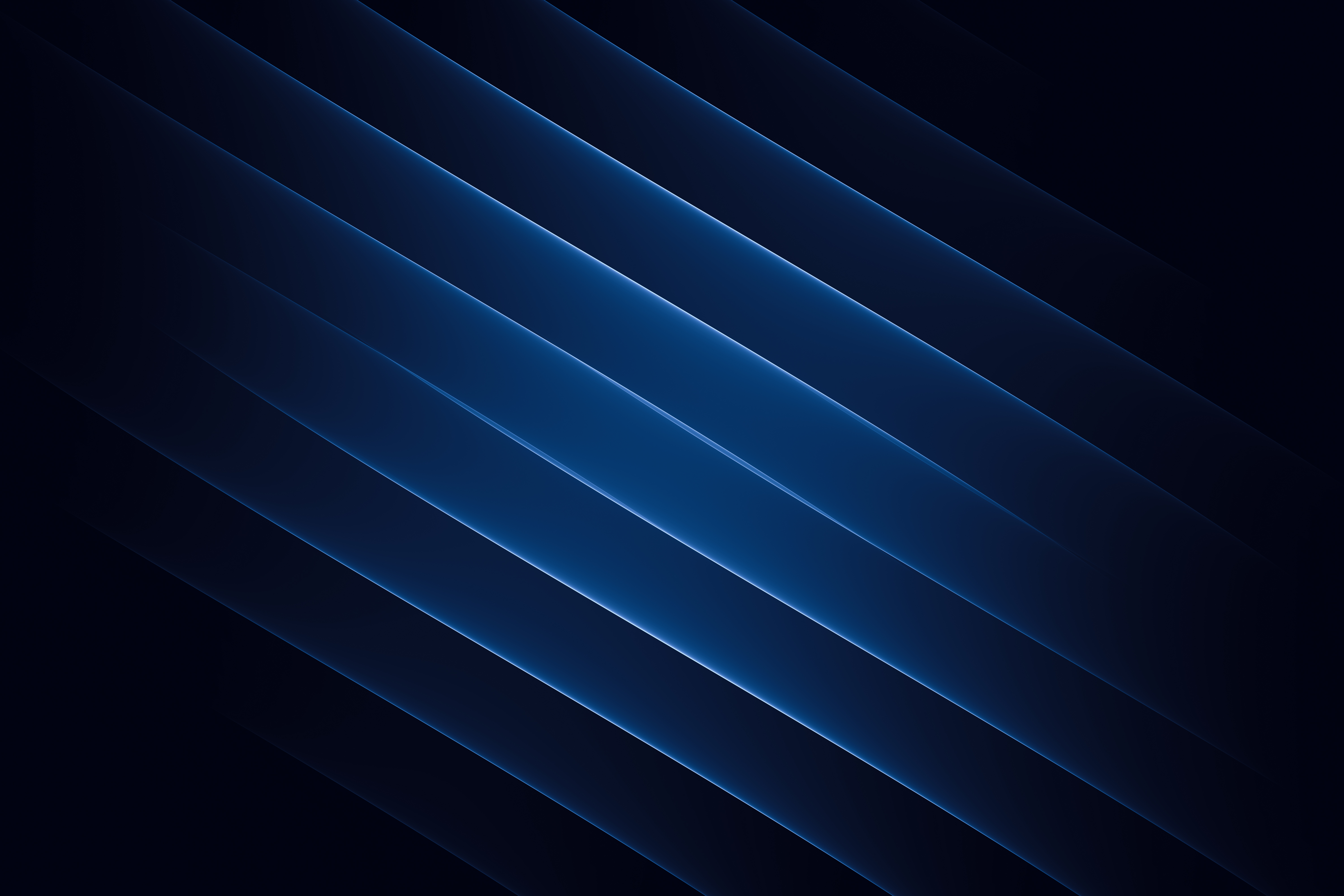 bk2128 Sebeobrana II
PhDr. Martin Bugala, Ph.D.
Výuka:
Pá 5. 3. 08:00–09:40 bk2128/01 Sebeobrana II – E34/117 - hala úpolových sportů
Pá 26. 3. 08:00–09:40 bk2128/01 Sebeobrana II – E34/117 - hala úpolových sportů
Pá 26. 3. 10:55–12:35 bk2128/01 Sebeobrana II – E34/117 - hala úpolových sportů
Pá 26. 3. 14:15–15:55 bk2128/01 Sebeobrana II – E34/117 - hala úpolových sportů
Pá 30. 4. 08:00–09:40 bk2128/01 Sebeobrana II – E34/117 - hala úpolových sportů
Pá 30. 4. 12:10–13:50 bk2128/01 Sebeobrana II – E34/117 - hala úpolových sportů
Pá 30. 4. 15:55–17:35 bk2128/01 Sebeobrana II – E34/117 - hala úpolových sportů
Pá 21. 5. 09:40–11:20 bk2128/01 Sebeobrana II – E34/117 - hala úpolových sportů
Pá 21. 5. 13:00–14:40 bk2128/01 Sebeobrana II – E34/117 - hala úpolových sportů
Pá 21. 5. 15:55–17:35 bk2128/01 Sebeobrana II – E34/117 - hala úpolových sportů
Pá 4. 6.   09:15–10:55 bk2128/01 Sebeobrana II – E34/117 - hala úpolových sportů
Pá 4. 6.   12:35–14:15 bk2128/01 Sebeobrana II – E34/117 - hala úpolových sportů
Pá 4. 6.   15:55–17:35 bk2128/01 Sebeobrana II – E34/117 - hala úpolových sportů
Látka:
Obrany proti:
Krátká a dlouhá tyč
Nůž
Pistol
Drily:
Krátká a dlouhá tyč (teleskop)
Tonfa
Nůž
Pistol
Teorie:
https://www.fsps.muni.cz/inovace-SEBS-ASEBS/elearning/sebeobrana
Úkoly:
Vytvoření video sekvencí na úderový dril.
Vytvoření video sekvencí na pákový dril.
Vytvoření video sekvencí na přetáčecí techniky.
Vytvoření video sekvencí na odváděcí techniky.
Dotazy?